JSR2018 Commissioning CD-2 Review RecommendationsChuck ClaverProject System Scientist / Commissioning ManagerNSF/DOE Joint Status ReviewAugust 27-30, 2019
SE & Commissioning Past Reviews (agency)
JSR2018 + “CD-2 Like” review generated 6 recommendations:
5 for Commissioning
1 for Systems Engineering
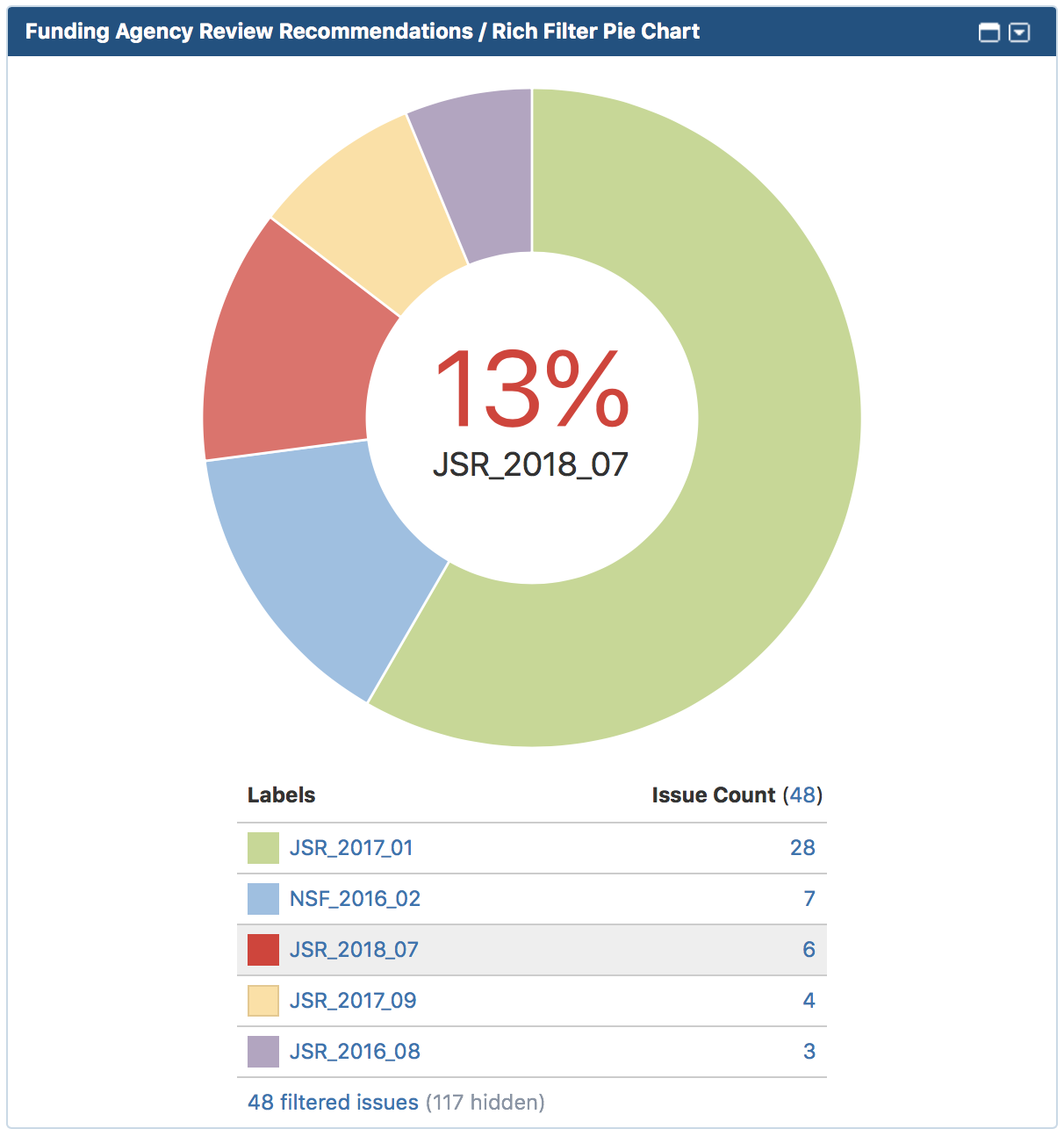 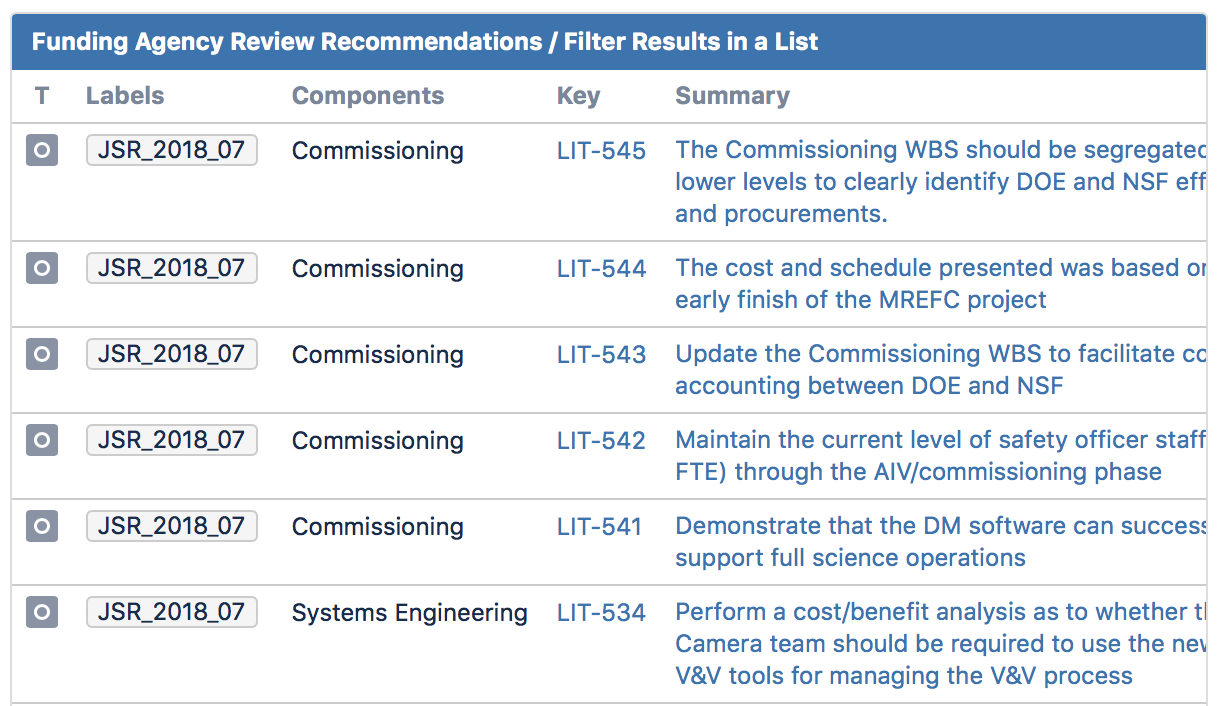 JSR2018 Recommendations 1 & 3
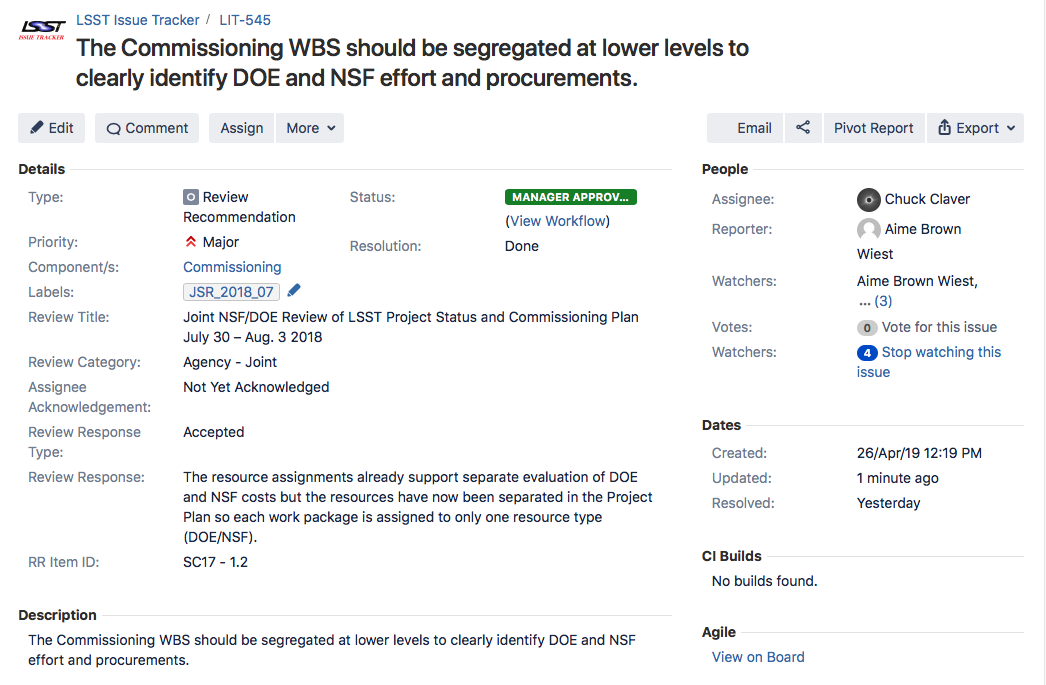 JSR2018 Recommendation 2
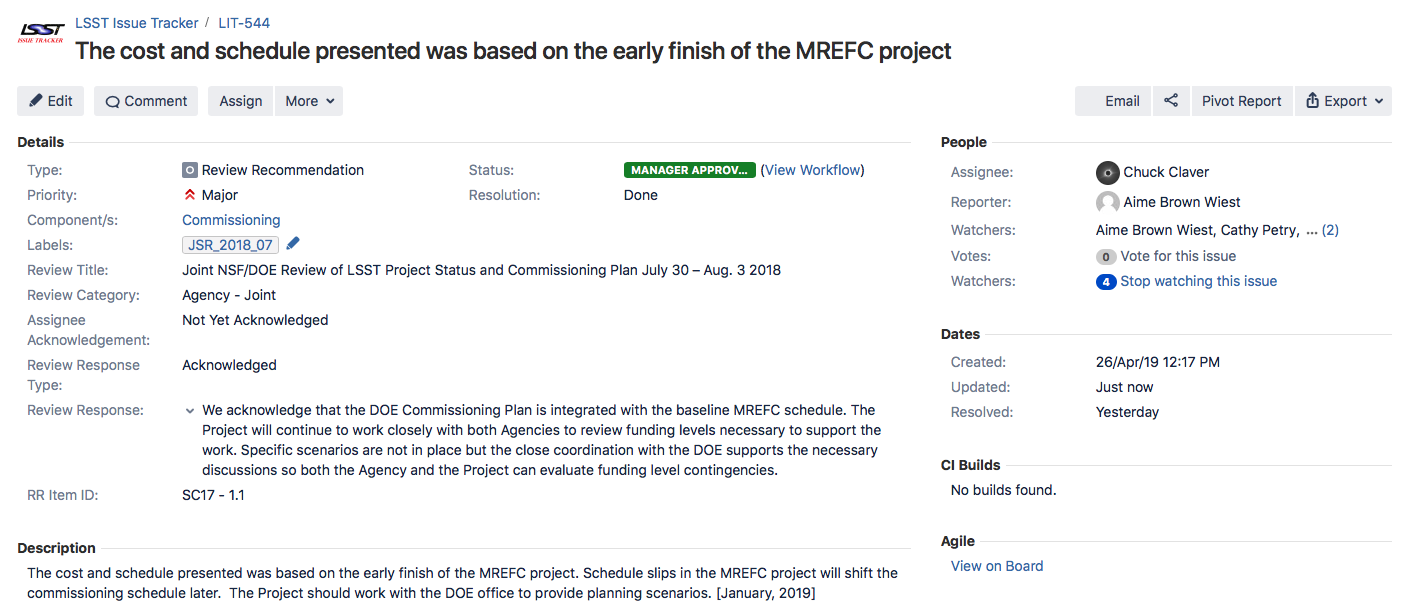 Several alternate scenarios were presented to both DOE and NSF.  One of those scenarios has been incorporated into the recently completed AIV+Commissioning re-plan.
JSR2018 Recommendation 4
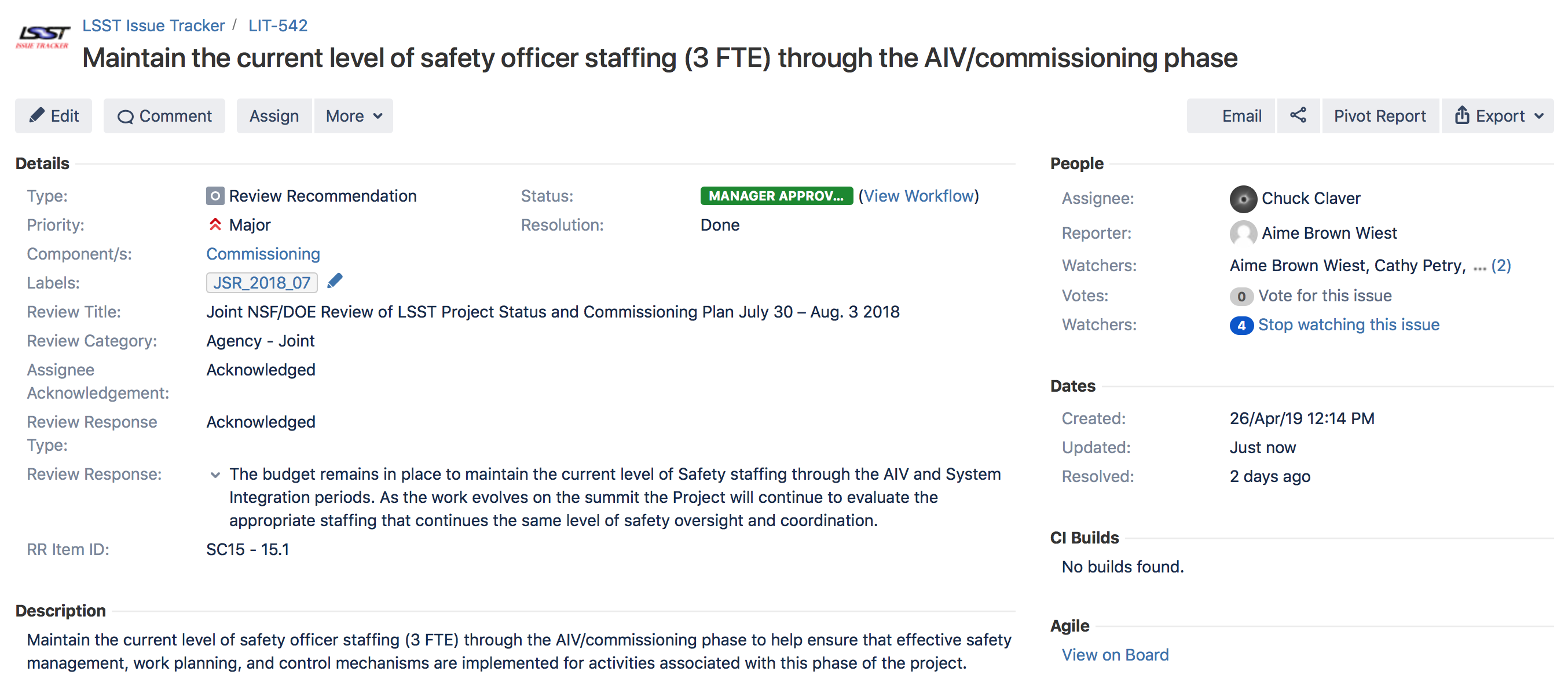 Recommendation 5
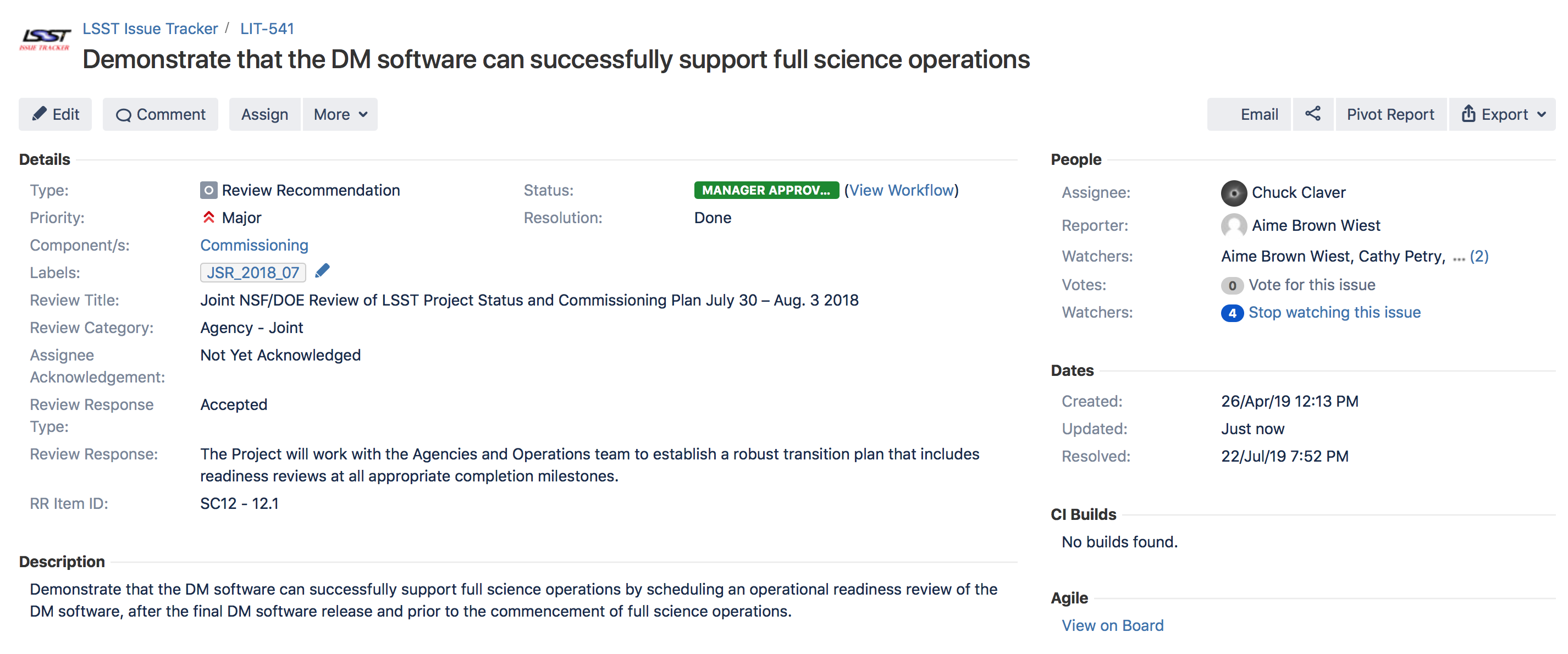 Recommendation 6
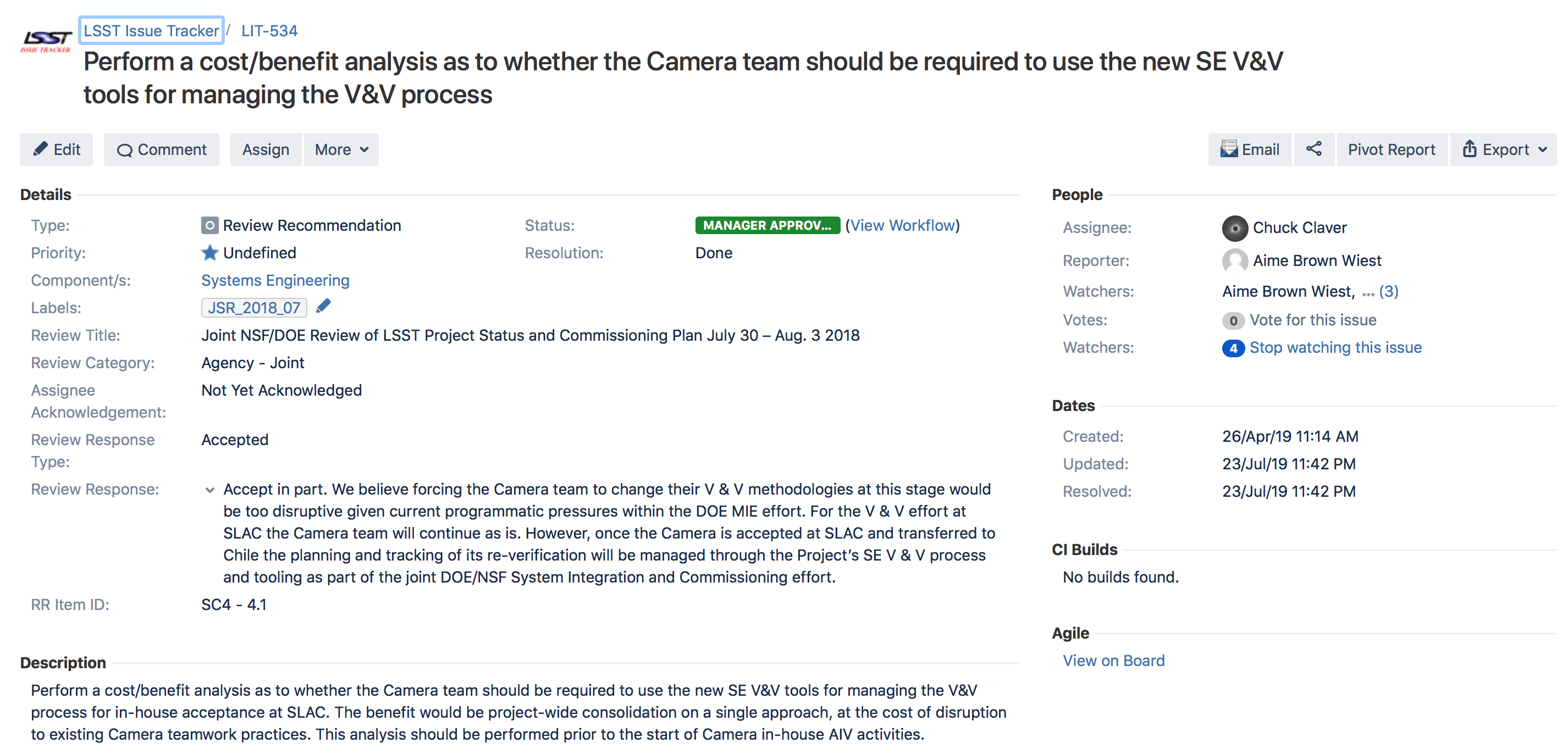